STUDY GUIDE
REPRODUCTIVE MODULE 2
FOURTH  YEAR MBBS
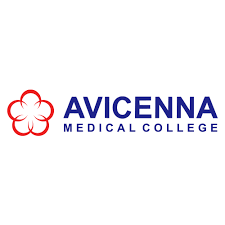 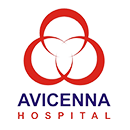 4TH YEAR MBBS,  REPRODUCTIVE MODULE 2
AVICENNA MEDICAL COLLEGE
LIAQUAT NATIONAL MEDICAL COLLEGE
STUDY GUIDE FOR REPRODUCTIVE 2 MODULE
Page|2
4TH YEAR MBBS,  REPRODUCTIVE MODULE 2
AVICENNA MEDICAL COLLEGE
Module name: Reproductive System-II
Year: Four	Duration: 8weeks 
Timetable hours: Lectures, Case-Based Discussion(CBD),Clinical Rotations, Task Oriented  Learning, Task Presentation, Demonstrations, Skills, Self-Study
MODULE INTEGRATED COMMITTEE
DEPARTMENTS’& RESOURCE PERSONS’ FACILITATING LEARNING
Page | 3
4TH YEAR MBBS, REPRODUCTIVE MODULE 2
AVICENNA MEDICAL COLLEGE
LIAQUAT NATIONAL MEDICAL COLLEGE
INTRODUCTION

WHAT ISA STUDY GUIDE?
It is an aid to:
Inform students how student learning program of the semester-wise module has been organized
Help students organize and manage their studies throughout the module
Guide students on assessment methods, rules and regulations
THE STUDYGUIDE:
Communicates information on organization and management of the module.  This will help the student to contact the right person in case of any difficulty.
Defines the objectives which are expected to be achieved at the end of the module.
Identifies the learning strategies such as lectures, small group teachings, clinical skills,  demonstration, tutorial and case based learning that will be implemented to achieve the module  objectives.
Provides a list of learning resources such as books, computer assisted learning programs, web-  links, journals, for students to consult in order to maximize their learning.
Highlights information on the contribution of continuous and semester examinations on the  student’s overall performance.
Includes information on the assessment methods that will be held to determine every student’s  achievement of objectives.
Focuses on information pertaining to examination policy, rules and regulations.

CURRICULUM FRAMEWORK
Students will experience integrated curriculum similar to previous modules of all 6semesters. In 7th
semester 49 students of group A and B will experience ENT and 48 of Group C and D will experience Eye.  Similarly in 8th Semester the groups will reciprocate i.e the later 48 students will experience ENT and 49  will experience Eye.

INTEGRATED CURRICULUM comprises system-based modules such as Eye/ENT, Orthopedics and  Reproductive System-II which links basic science knowledge to clinical problems. Integrated teaching  means that subjects are presented as a meaningful whole. Students will be able to have better  understanding of basic sciences when they repeatedly learn in relation to clinical examples.

LEARNING EXPERIENCES: Case based integrated discussions, Task oriented learning followed by task  presentation, skills acquisition in skills lab, computer-based assignments, learning experiences in clinics,  wards.
Page|4
4TH YEAR MBBS,  REPRODUCTIVE MODULE 2
AVICENNA MEDICAL COLLEGE
LIAQUAT NATIONAL MEDICAL COLLEGE
*Note: Community medicine will run parallel in 7 and 8 semesters

LEARNING METHODOLOGIES

The following teaching/learning methods are used to promote better understanding:

Interactive Lectures
Small Group Discussion
Case- Based Discussion (CBD)
Clinical Experiences
Clinical Rotations
Skills session
Task-Oriented Learning
Task Presentation
INTERACTIVE LECTURES: In large group, the lecturer introduces a topic or common clinical conditions  and explains the underlying phenomena through questions, pictures, videos of patients’ interviews,  exercises, etc. Students are actively involved in the learning process.

SMALL GROUP SESSION: This format helps students to clarify concepts, acquire skills or desired  attitudes. Sessions are structured with the help of specific exercises such as patient case, interviews or  discussion topics. Students exchange opinions and apply knowledge gained from lectures, tutorials and  self study. The facilitator role is to ask probing questions, summarize, or rephrase to help clarify  concepts.
Page|5
4TH YEAR MBBS,  REPRODUCTIVE MODULE 2
AVICENNA MEDICAL COLLEGE
LIAQUAT NATIONAL MEDICAL COLLEGE
CASE-BASED DISCUSSION (CBD):A small group discussion format where learning is focused around a  series of questions based on a clinical scenario. Students’ discuss and answer the questions applying  relevant knowledge gained previously in clinical and basic health sciences during the module and  construct new knowledge. The CBD will be provided by the concerned department.

CLINICAL LEARNING EXPERIENCES: In small groups, students observe patients with signs and symptoms  in hospital wards, clinics and outreach centers. This helps students to relate knowledge of basic and  clinical sciences of the module and prepare for future practice.
o CLINICAL ROTATIONS: In small groups, students rotate in different wards like Medicine,  Pediatrics, Surgery, Obs & Gyne, ENT, Eye, Family Medicine clinics, outreach centers &  Community Medicine experiences. Here students observe patients, take histories and perform  supervised clinical examinations in outpatient and inpatient settings. They also get an  opportunity to observe medical personnel working as a team. These rotations help students  relate basic medical and clinical knowledge in diverse clinical areas.

SKILLSSESSION: Skills relevant to respective module are observed and practiced where applicable in  simulated-learning environment such as skills laboratory.
SELF-DIRECTED STUDY: Students’ assume responsibilities of their own learning through individual study,  sharing and discussing with peers, seeking information from Learning Resource Center, teachers and  resource persons within and outside the college. Students can utilize the time within the college  scheduled hours of self-study.

TASK ORIENTED LEARNING:
What is Task Oriented Learning (TOL)?

In this module, objectives will be achieved by using multiple instructional strategies other than lectures  only. Task oriented learning is being introduced to enhance students’ learning and to get insight of the  content necessary to move forward in to practical application of course materials. Students will be  engaged in self directed learning as well as peers’ collaboration and faculty led instructions
Page|6
4TH YEAR MBBS,  REPRODUCTIVE MODULE 2
AVICENNA MEDICAL COLLEGE
LIAQUAT NATIONAL MEDICAL COLLEGE
Process of TOL
Learning in this strategy will comprises of two stages  Stage 1: Pre-class learning in groups
Stage 2: In-class group focused active learning
TOL process stage1:
Students will be divided in 6 sub groups (8-9 members in each sub group). Students’ group will be given  task based on few objectives. These objectives will be emailed (For groupings see Appendix B).

Students will have defined time slots for achieving the objectives. They will be required to study the  authentic websites and work in groups to develop presentations during allotted study hours.

TOL process stage2:
The groups will then be required to present their PPT/Prezi in class to show their understanding of  subject matter.

Time for group presentation: Each presentation should not exceed 10 minutes followed by five  minutes discussion

Assessment
The group presentations and collaborative work will be graded on defined criteria (See Appendix A). Each  student is to demonstrate active participation and effective contribution during the group activities. It is  mandatory for the students to participate in this activity as their scores will contribute to internal  evaluation.
Page|7
4TH YEAR MBBS,  REPRODUCTIVE MODULE 2
AVICENNA MEDICAL COLLEGE
LIAQUAT NATIONAL MEDICAL COLLEGE
SEMESTER 7 MODULE:REPRODUCTIVE 2
INTRODUCTION
Reproductive health (RH) is a state of complete physical, mental and social well-being in all  matters relating to the reproductive system. Reproductive Health is essential for peoples’ overall  well-being. Hence Reproductive health and specifically women’s reproductive health is given  prime importance at a global level.

Despite improvement in the reproductive health status of population in Pakistan, it is much  below the desired Sustainable Development Goal target level. The maternal mortality ratio  (MMR) for Pakistan is 178 per 100,000 Iive births majority resulting from preventable causes  related to pregnancy and childbirth. Maternal health and newborn health are closely linked. The  reported perinatal mortality rate of Pakistan is 64 per 1,000 births.

This module will address common Maternal and child health issues including safe motherhood,  contraception, abortion, Infant health care, Sexually Transmitted Diseases and HIV/AIDS,  infertility. It will also address the RH related issues of men.
Bhutta ZA, Hafeez A, Rizvi A, Ali N, Khan A, Ahmad F, Bhutta S, Hazir T, Zaidi A, Jafarey SN. Reproductive, maternal,  newborn, and child health in Pakistan: challenges and opportunities. The Lancet. 2013 Jun 28;381(9884):2207-18.
WHO, UNICEF, UNFPA, World Bank Group, and the United Nations Population Division. Trends in Maternal Mortality:  1990 to 2015. Geneva, World Health Organization, 2015
United Nations Population Division's World Population Prospects, 2016. Available from:  https://data.worldbank.org/indicator/SP.DYN.IMRT.IN
Sheet WF. Maternal Mortality. World Health Organization webpage, World Health Organization. 2013;1.
Page|8
4TH YEAR MBBS,  REPRODUCTIVE MODULE 2
AVICENNA MEDICAL COLLEGE
LIAQUAT NATIONAL MEDICAL COLLEGE
MODULE OBJECTIVES AND STRATEGIES

By the end of Reproductive 2 module students should be able to:
Page|9
4TH YEAR MBBS,  REPRODUCTIVE MODULE 2
AVICENNA MEDICAL COLLEGE
LIAQUAT NATIONAL MEDICAL COLLEGE
Page|10
4TH YEAR MBBS,  REPRODUCTIVE MODULE 2
AVICENNA MEDICAL COLLEGE
LIAQUAT NATIONAL MEDICAL COLLEGE
Page|11
4TH YEAR MBBS,  REPRODUCTIVE MODULE 2
AVICENNA MEDICAL COLLEGE
LIAQUAT NATIONAL MEDICAL COLLEGE
Page|12
4TH YEAR MBBS,  REPRODUCTIVE MODULE 2
AVICENNA MEDICAL COLLEGE
LIAQUAT NATIONAL MEDICAL COLLEGE
Page|13
4TH YEAR MBBS,  REPRODUCTIVE MODULE 2
AVICENNA MEDICAL COLLEGE
LIAQUAT NATIONAL MEDICAL COLLEGE
Page|14
4TH YEAR MBBS,  REPRODUCTIVE MODULE 2
AVICENNA MEDICAL COLLEGE
LIAQUAT NATIONAL MEDICAL COLLEGE
Page|15
4TH YEAR MBBS,  REPRODUCTIVE MODULE 2
AVICENNA MEDICAL COLLEGE
LIAQUAT NATIONAL MEDICAL COLLEGE
Page|16
4TH YEAR MBBS,  REPRODUCTIVE MODULE 2
AVICENNA MEDICAL COLLEGE
LIAQUAT NATIONAL MEDICAL COLLEGE
Page|17
4TH YEAR MBBS,  REPRODUCTIVE MODULE 2
AVICENNA MEDICAL COLLEGE
LIAQUAT NATIONAL MEDICAL COLLEGE
Apart from attending daily scheduled  sessions, students too should engage in  self-study to ensure that all the objectives  are covered
Page|18
4TH YEAR MBBS,  REPRODUCTIVE MODULE 2
AVICENNA MEDICAL COLLEGE
LIAQUAT NATIONAL MEDICAL COLLEGE
LEARNING RESOURCES
Page|19
4TH YEAR MBBS,  REPRODUCTIVE MODULE 2
AVICENNA MEDICAL COLLEGE
LIAQUAT NATIONAL MEDICAL COLLEGE
ADDITIONAL LEARNING RESOURCES
Page|20
4TH YEAR MBBS,  REPRODUCTIVE MODULE 2
AVICENNA MEDICAL COLLEGE
LIAQUAT NATIONAL MEDICAL COLLEGE
ASSESSMENT METHODS:

Best Choice Questions (BCQs) also known as MCQs (Multiple Choice Questions)
Objective Structured Practical/Clinical Examination OSPE or OSCE
BCQs:
A BCQ has a statement or clinical scenario of four options (likely answers).
Correct answer carries one mark, and incorrect ‘zero mark’. There is NO negative marking.
Students mark their responses on specified computer-based sheet designed for AVMC

OSCE:
All students rotate through the same series of stations in the same allocated time.
At each station, a brief written statement includes the task. Student completes the given  task at one given station in a specified time.
Stations are observed, unobserved, interactive or rest stations.
In unobserved stations, flowcharts, models, slide identification, lab reports, case  scenarios may be used to cover knowledge component of the content.
Observed station: Performance of skills /procedures is observed by assessor
Interactive: Examiner/s ask questions related to the task within the time allocated.
In Rest station, students in the given time not given any specific task but wait to move  to the following station.
Internal Evaluation
Students will be assessed comprehensively through multiple methods.
20% marks of internal evaluation will be added in theory of semester exam. That 20%  may include class tests, assignment, journals, and the modular exam which will all  have specific marks allocation.
Formative Assessment
Individual department may hold quiz or short answer questions to help students assess their  own learning. The marks obtained are not included in the internal evaluation.
Page|21
4TH YEAR MBBS,  REPRODUCTIVE MODULE 2
AVICENNA MEDICAL COLLEGE
LIAQUAT NATIONAL MEDICAL COLLEGE
For AVMC Examination Policy, please consult JSMU website!


More than75% attendance is  needed to sit for the modular,
And UHS examinations
MODULAR EXAMINATION RULES & REGULATIONS (AVMC

Student must report to examination hall/venue, 30minutes before the exam.
Exam will begin sharp at the given time.
No student will be allowed to enter the examination hall after 15 minutes of scheduled  examination time.
Students must sit according to their roll numbers mentioned on the seats.
Cell phones are strictly not allowed in examination hall.
If any student is found with cell phone in any mode (silent, switched off or on) he/she will not be  allowed to continue their exam.
No students will be allowed to sit in exam without University Admit Card, AVMC College ID Card  and Lab Coat.
Student must bring the following stationary items for the exam: Pen, Pencil, Eraser, and  Sharpener.
Indiscipline in the exam hall/venue is not acceptable. Students must not possess any written  material or communicate with their fellow students.
Page|22